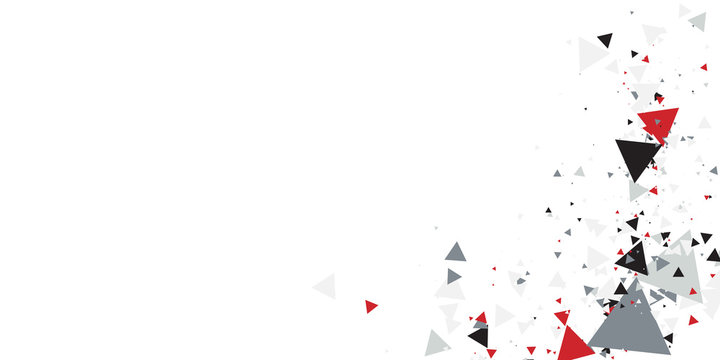 When Should One Get Baptized?
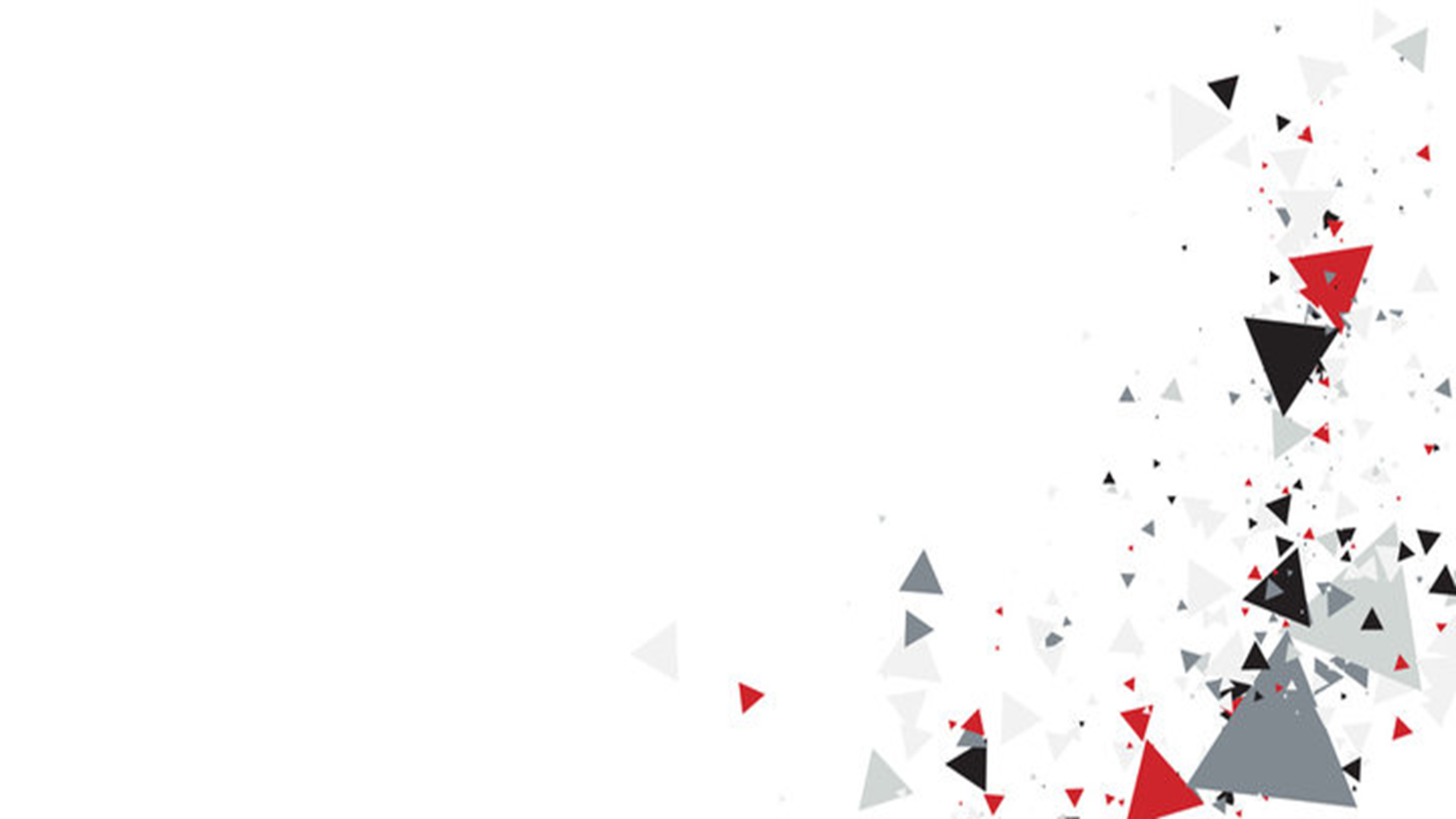 At What Age?
Numbers 14:29-32 those twenty and above 
Luke 2:41-50 at twelve 
Infants 
Ezekiel 18:20 

Accountable
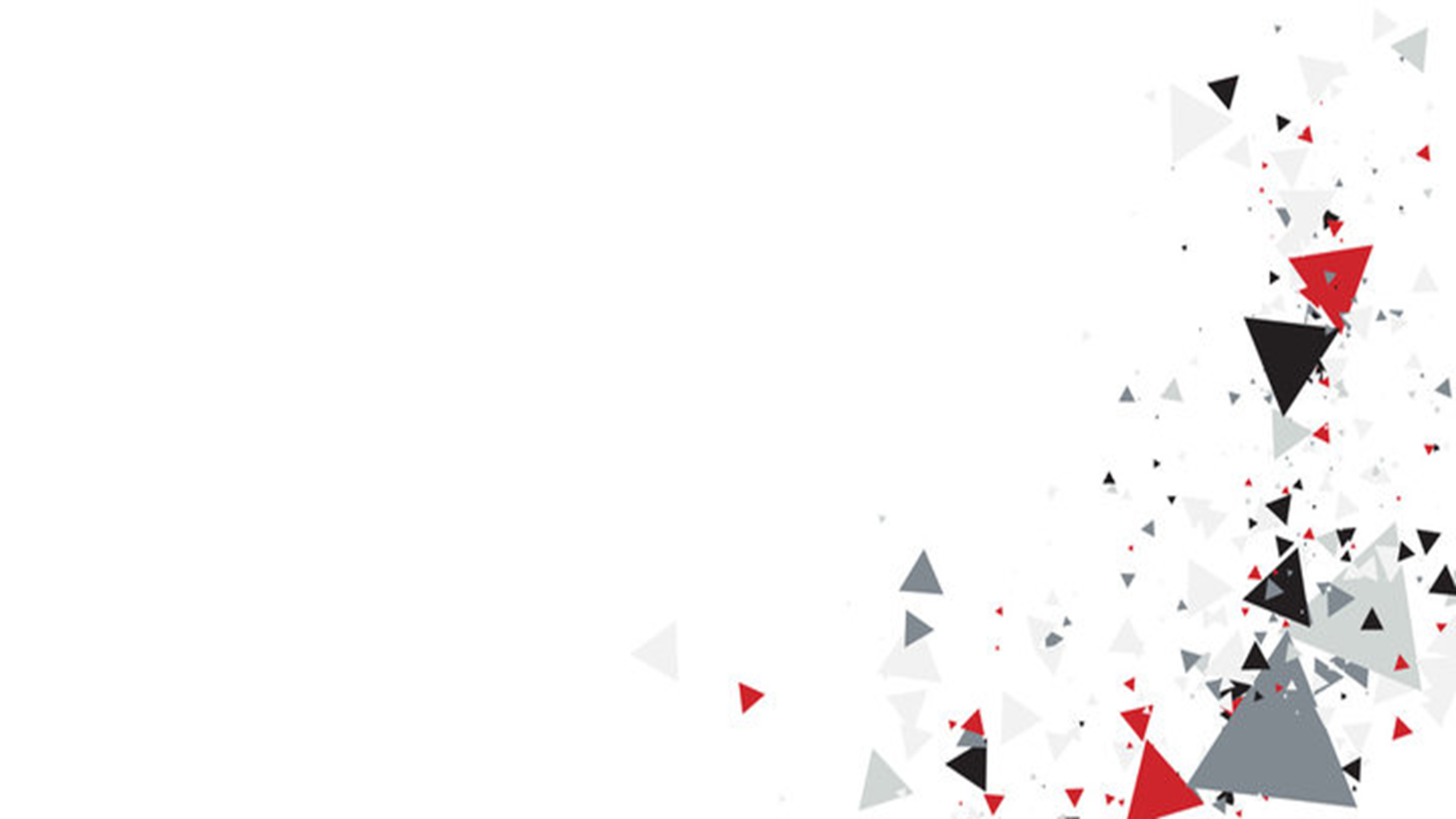 What Does One Kneed To Know?
Acts 2:41 about three thousand souls 
Vs.22-24 Jesus’s death and resurrection 
Acts 8:32-38 Jesus 
Acts 22:16 arise and be baptized 

What Must I do to Be Saved?
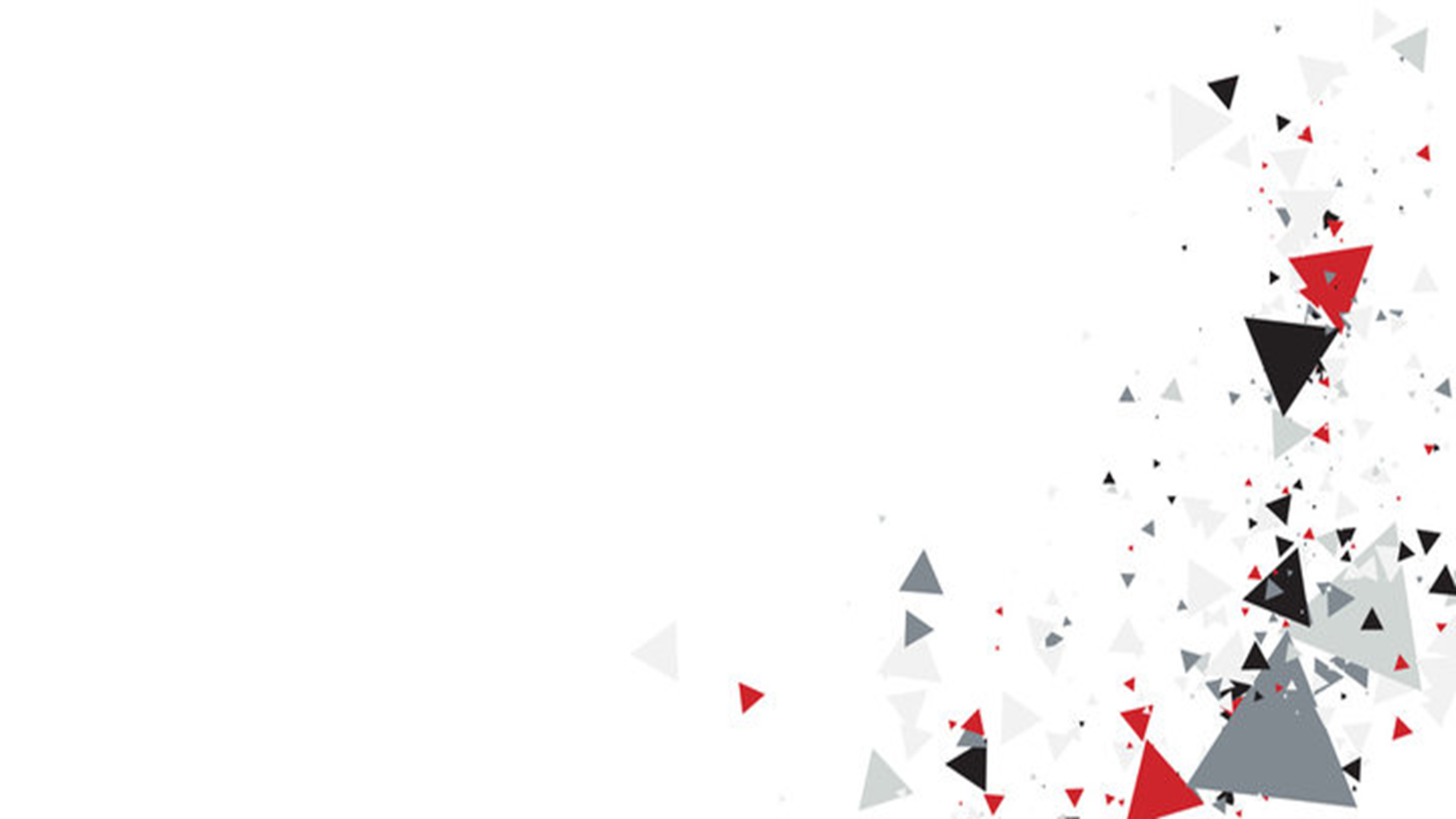 Knowing is Different then Being Convicted & Believing
Abraham 
David 
Daniel 
Shadrach, Meshach, Abednego
Do You Need to Be Baptized Now? 
Acts 22:16 why do you wait 
Acts 8:36 what hinders me
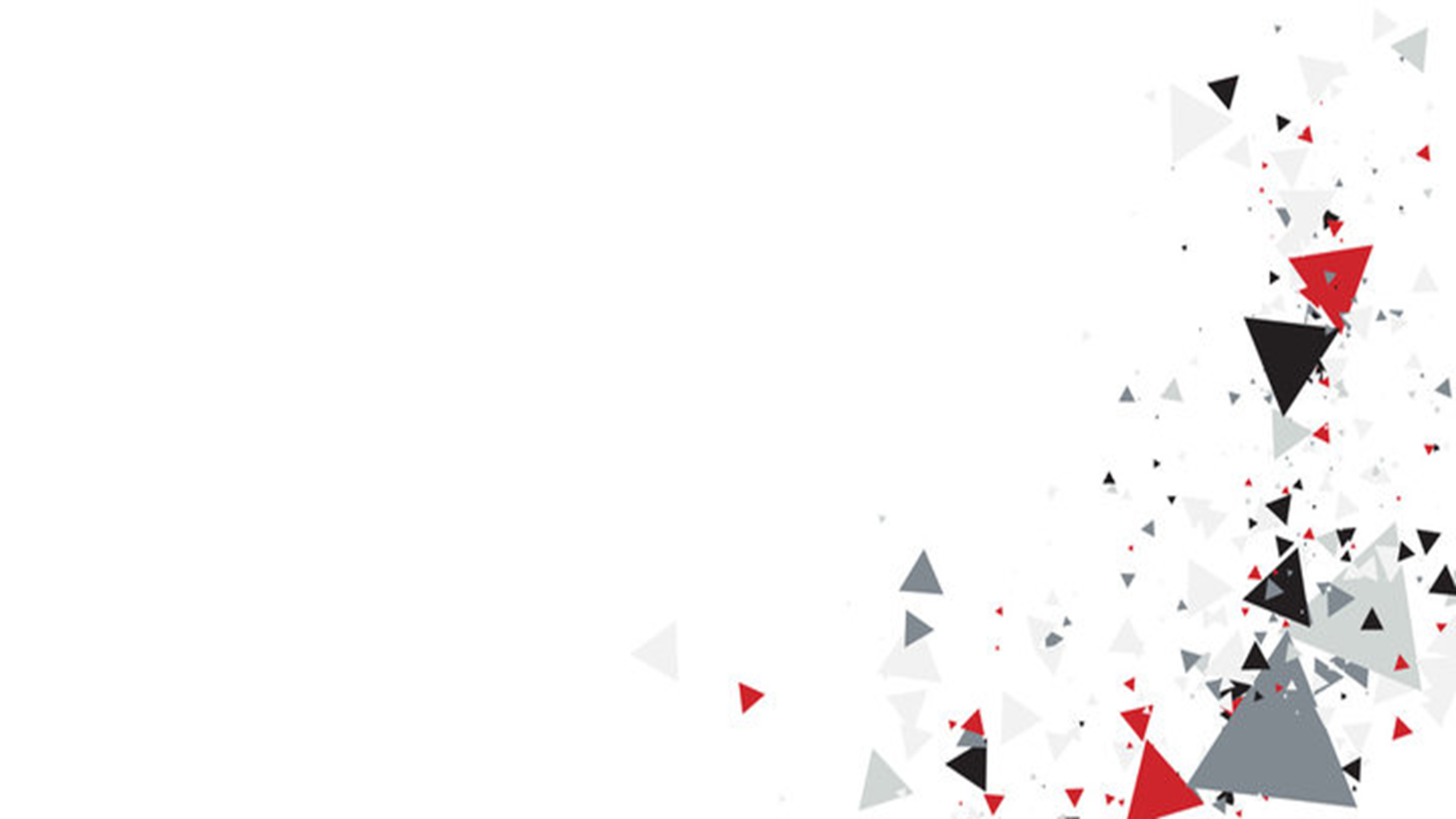 Ready For a Lifetime Commitment
Matthew 10:22 endures to the end 
Revelation 2:10 faithful till death